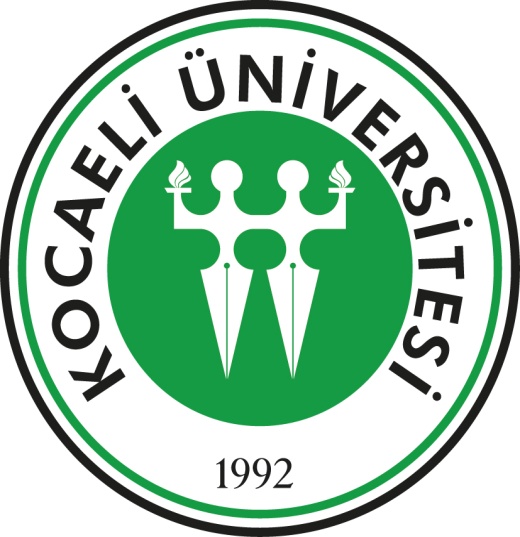 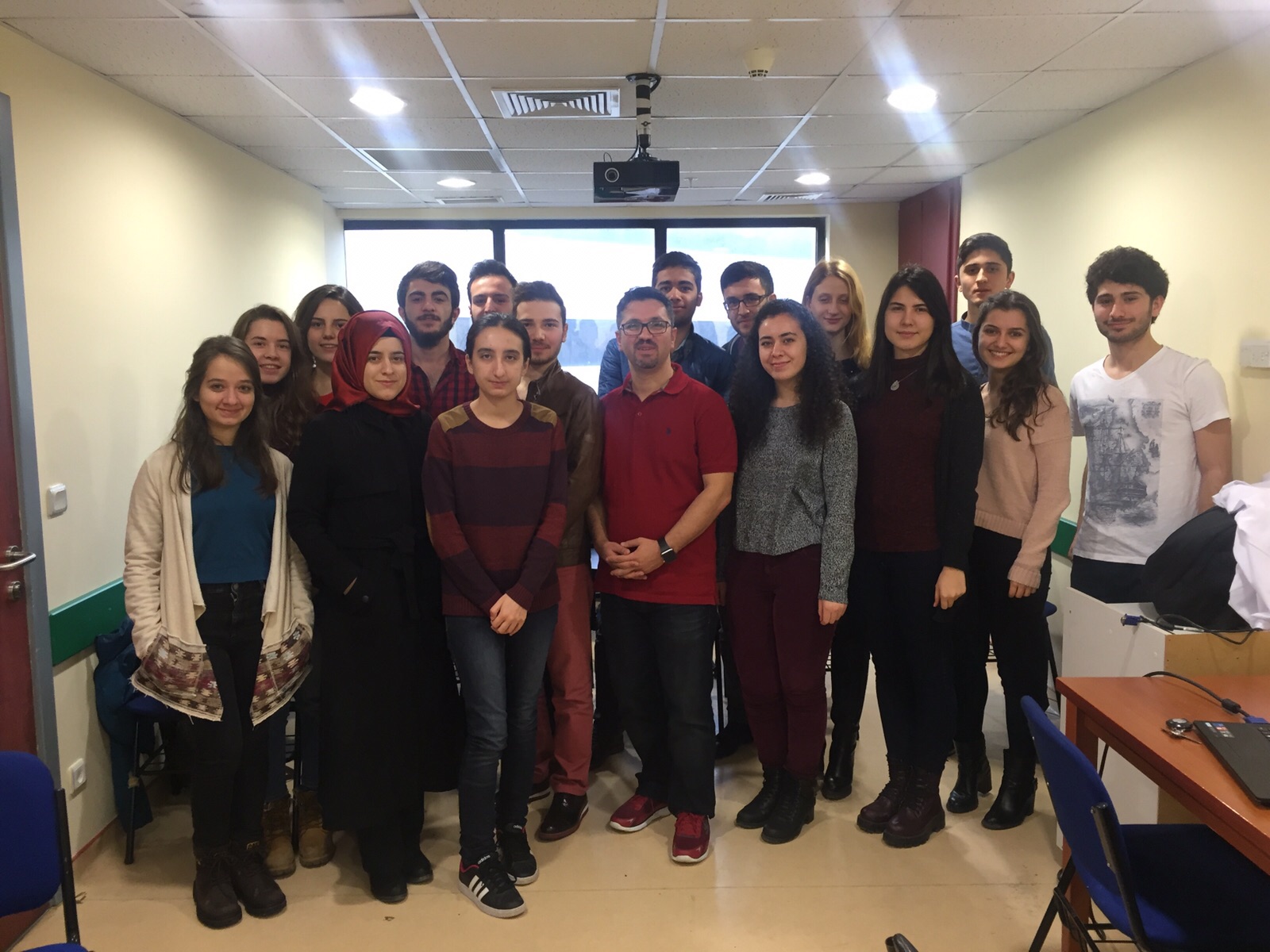 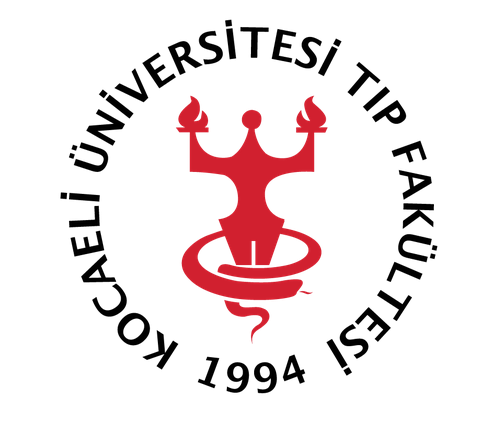 GRUP ORTAK AKIL
TOPLUMSAL DUYARLILIK PROJESİ
GELENEKSEL TEDAVİ YÖNTEMLERİ   (KIRIKÇI ÇIKIKÇI ve BEL ÇEKENLER )  NEDEN MODERN TIBBA TERCİH EDİLMEKTEDİR ?
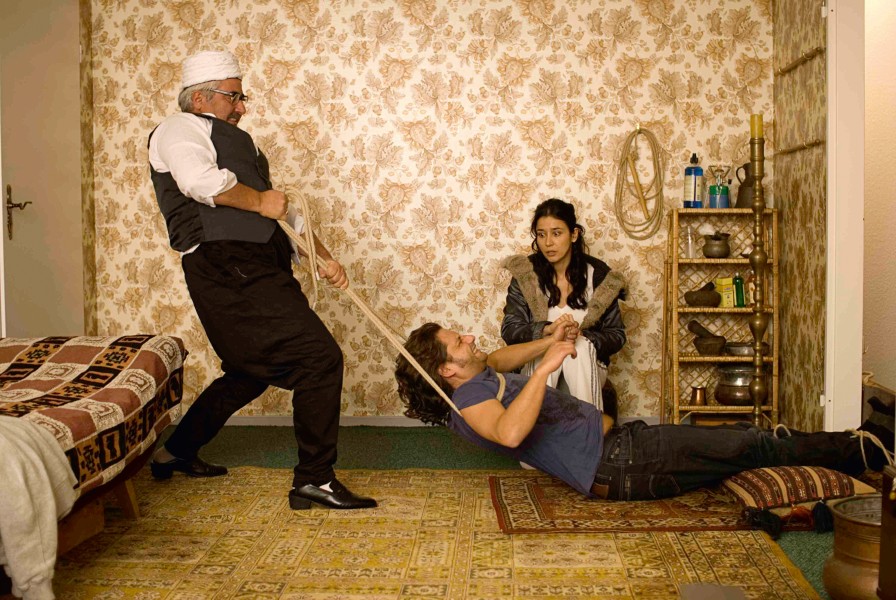 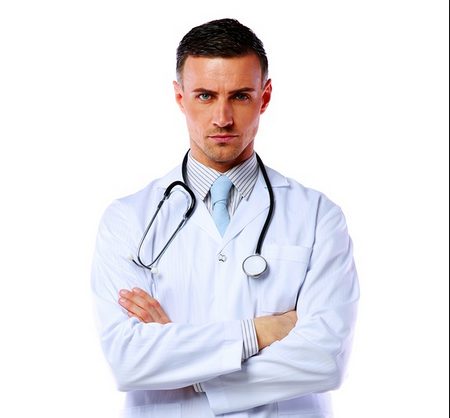 PROJENİN AMACI :
TOPLUMUMUZDA  BULUNAN KIRIKÇI / ÇIKIKÇI (SINIKÇI) VE BEL ÇEKENLERİN ;  
            NE SIKLIKTA BULUNDUĞUNU
            HANGİ SEBEPLERDEN DOLAYI TERCİH                              EDİLDİKLERİNİ
            VARLIKLARININ GEREKÇESİNİ
            TEDAVİ OLANLARIN MEMNUNİYET DERECESİNİ
            NEDEN MODERN TIBBIN YERİNE TERCİH                         EDİLDİKLERİNİ  
	ARAŞTIRMAKTI
BU SORULARA CEVAP BULABİLMEK İÇİN NELER YAPTIK ?
ÖNCELİKLE TOPLUMUN GÖRÜŞLERİNİ ÖĞRENEBİLMEK İÇİN ÇEŞİTLİ YERLERDE ANKETLER  YAPTIK
MEDYA KAYNAKLARINI ARAŞTIRDIK
BU İŞİ YAPAN KİŞİLERLE ( KIRIKÇI ÇIKIKÇILAR VE BEL ÇEKENLERLE ) BİZZAT GÖRÜŞTÜK 
 TEDAVİ OLANLARLA GÖRÜŞTÜK
ANKETLERİ DEĞERLENDİRDİK
BULGULAR
ANKET YAPTIĞIMIZ KİŞİLERİN YAŞ ARALIĞI
ANKET YAPTIĞIMIZ KİŞİLERİN EĞİTİM DURUMU
ANKET YAPTIĞIMIZ KİŞİLERİN ORTALAMA GELİR ARALIĞI
ANKET YAPTIĞIMIZ KİŞİLERİN YAŞADIKLARI YER
HALKIN KIRIKÇI ÇIKIKÇIYA GİTME ORANI
GİTME NEDENLERİ
ÜCRET ÖDEMİŞLER Mİ ?
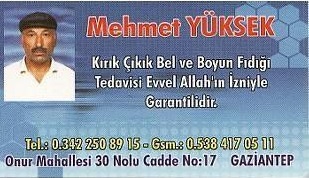 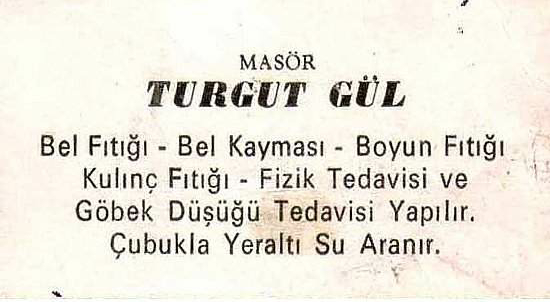 PEKİ FAYDA GÖRMÜŞLER Mİ?
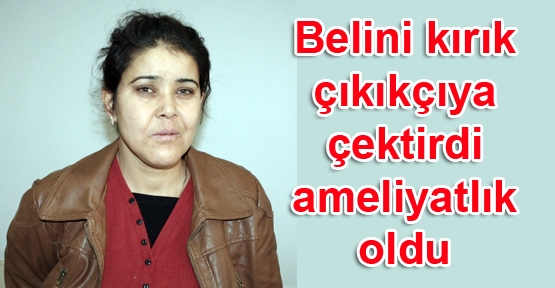 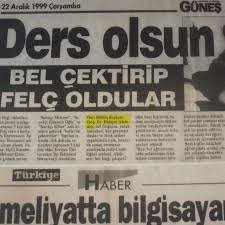 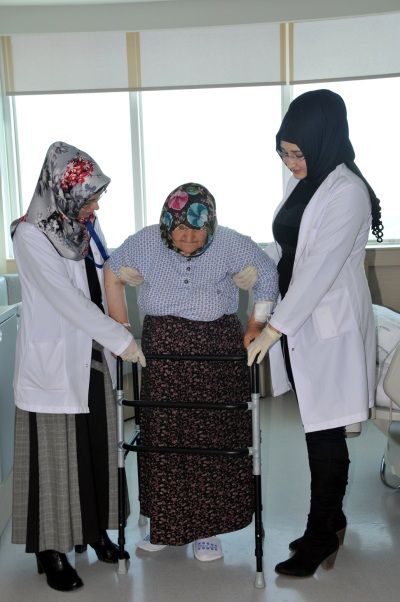 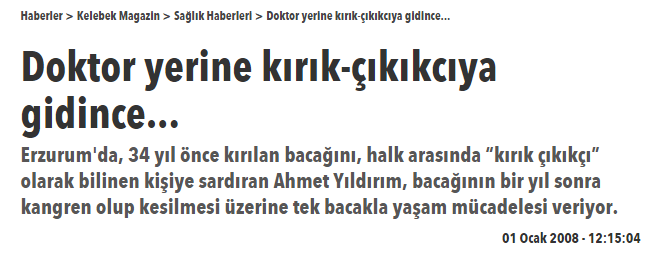 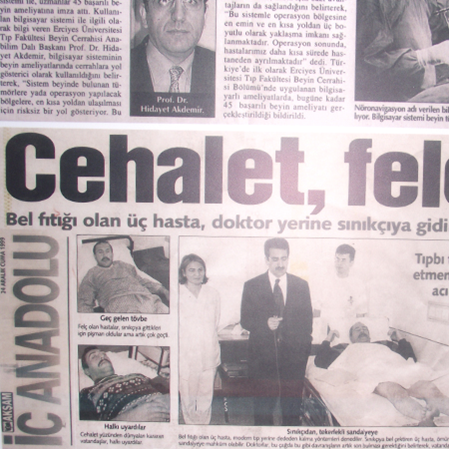 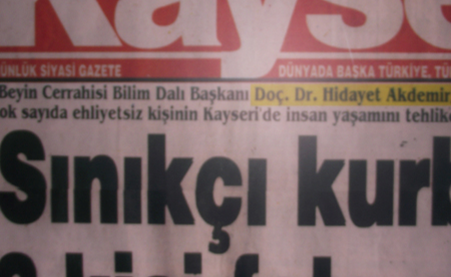 TAVSİYE EDİYORLAR MI ?
KIRIK ÇIKIKÇILARI FAYDALI BULUYOR MUSUNUZ?
BU TÜR BİR RAHATSIZLIKLA KARŞILAŞMA  DURUMUNUZDA İLK TERCİHİNİZ NE  OLURDU ?
%3
TEDAVİ YÖNTEMLERİ HAKKINDA BİLGİLERİ OLUP OLMADIĞINI SORDUK
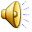 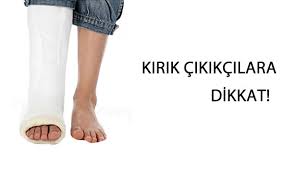 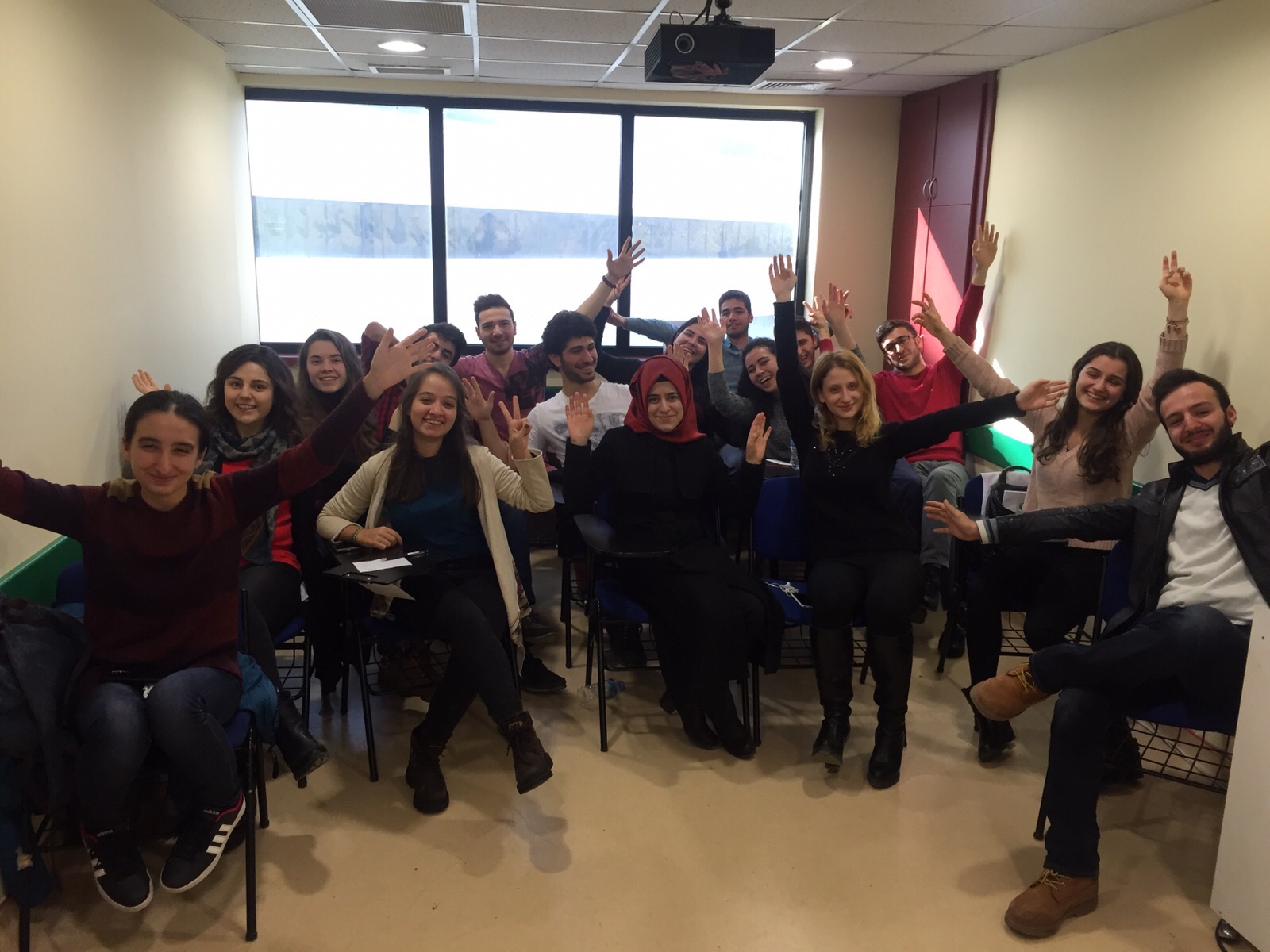 TEŞEKKÜRLER
Duygu DEMİRTAŞ
Ferhat APAYDIN
Yener ATAL
Rıdvan DOĞAN
Esra İNCİ
Esra KAÇAR
İrem ALTIN
Feyza ARSLAN
Simge ŞAHİN
İrem KUNDAKÇI
Şafak Kaan YAVUZ
Karaca KARSLOĞLU
Merve ÇİFTÇİ
Muhammed İkbal ATEŞ
Seda ŞAHİN
Enes ERTÜRK
Mustafa SELÇUK